Pierre GENEVENI
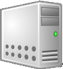 Berufsbezeichnung
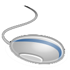 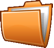 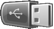 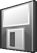 COMPUTERKENNTNISSE
FÄHIGKEITEN PROFESSIONELLE